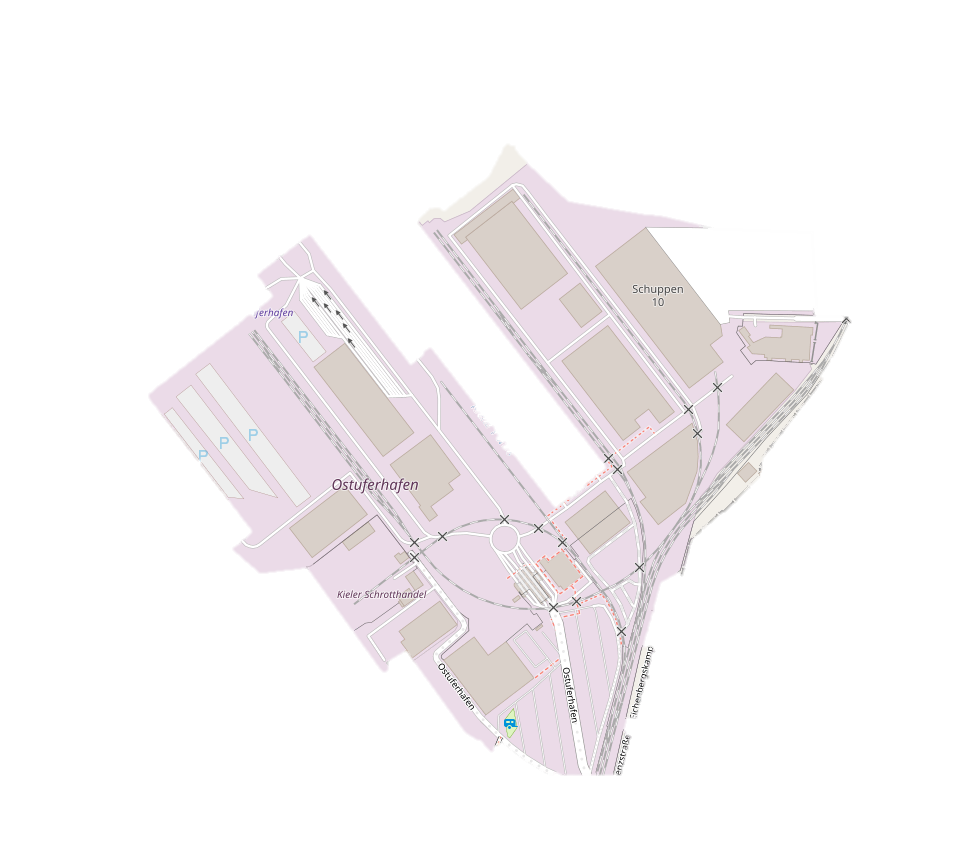 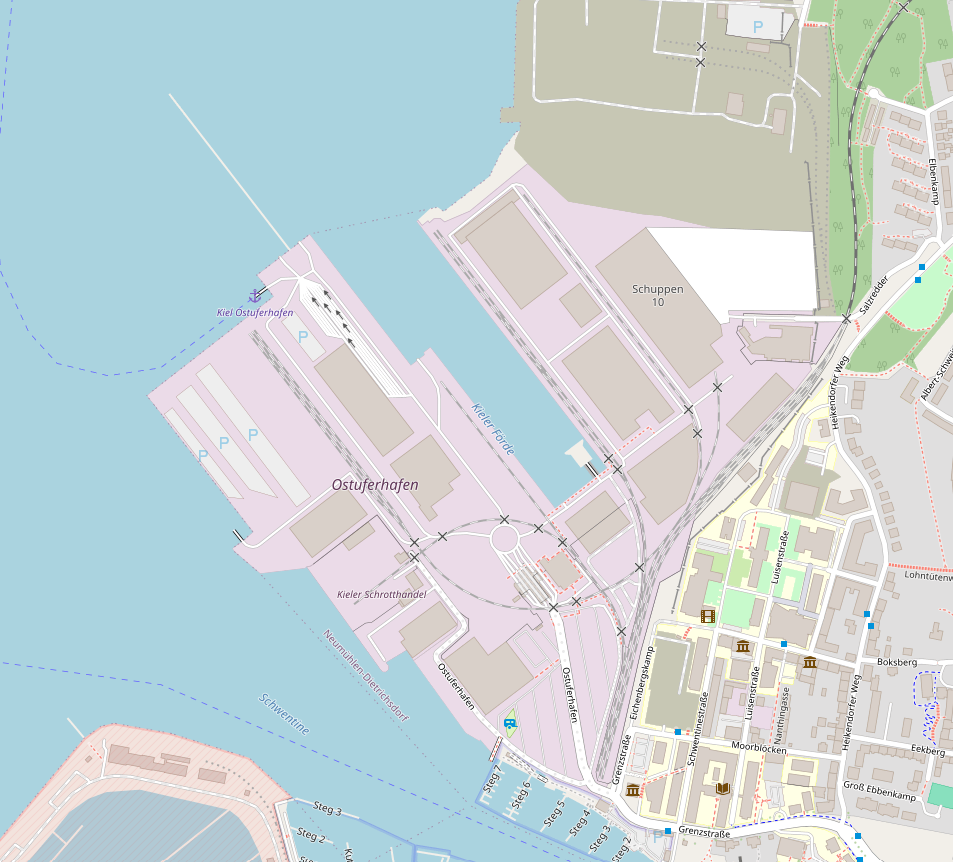 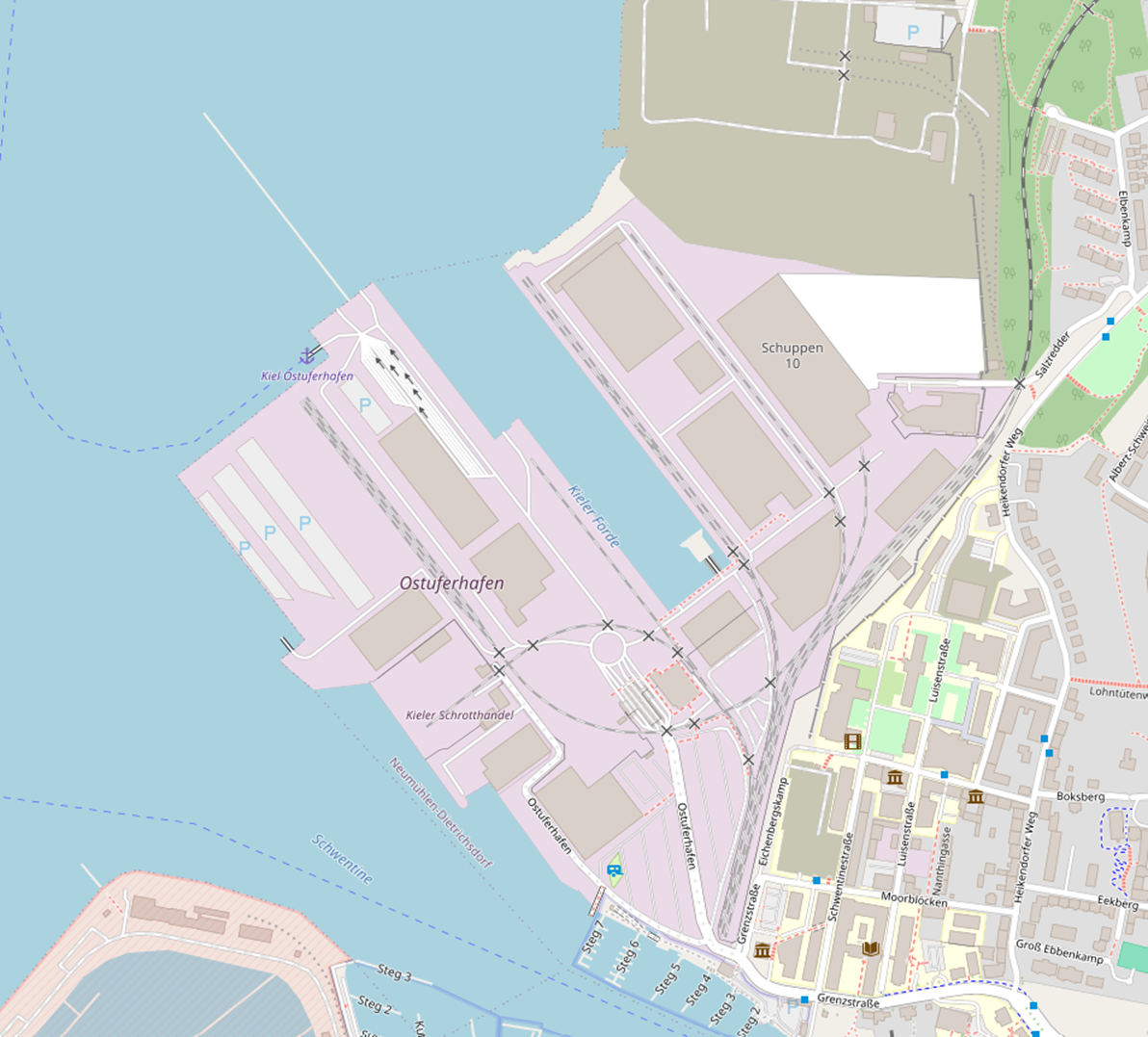 Schienen